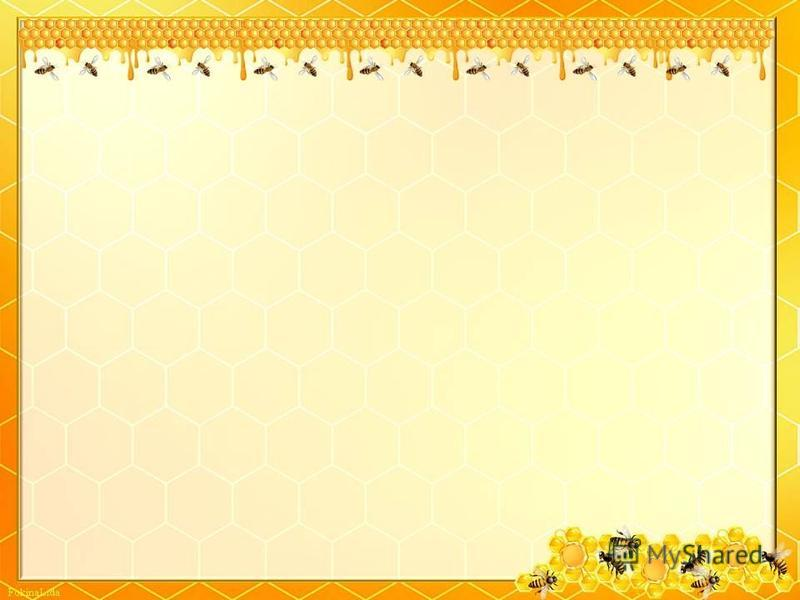 Наша группа «Пчёлки» 
как сказочный дом
Всем нам уютно и радостно в нём!
В группе под названием "Пчёлки", чудные мальчишки, чудесные девчонки!
Лепят, рисуют, танцуют, поют, дружно и весело, славно живут!
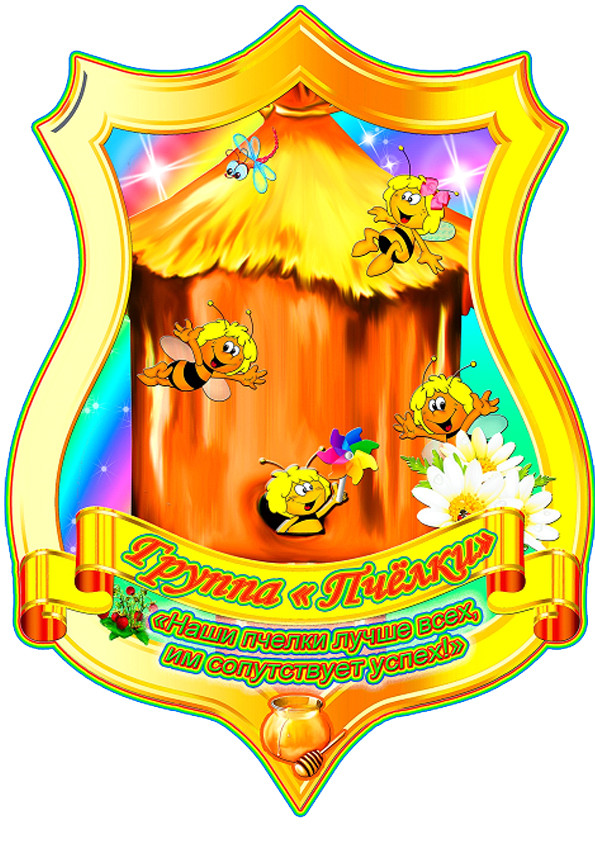 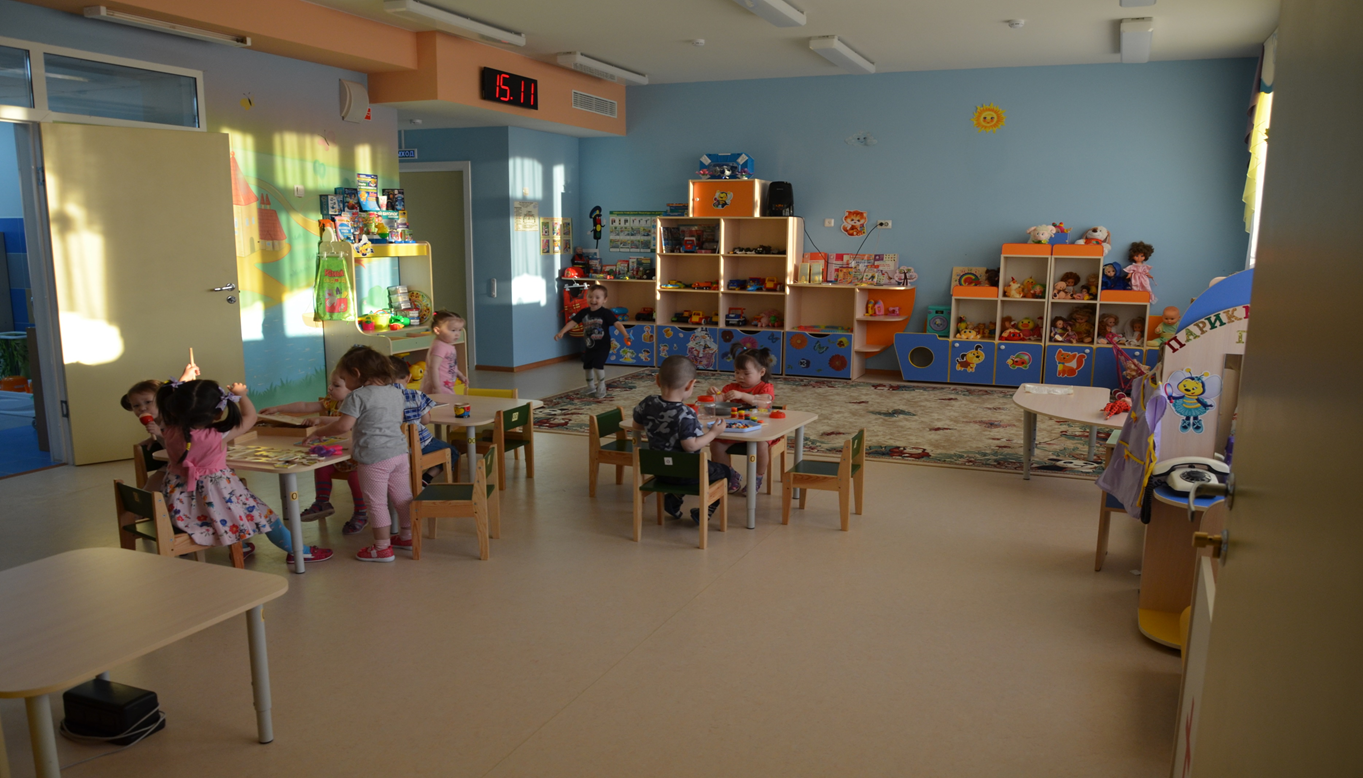 Воспитатели группы: 
        Васильва Анна Александровна
         Золина Светлана Маркеловна
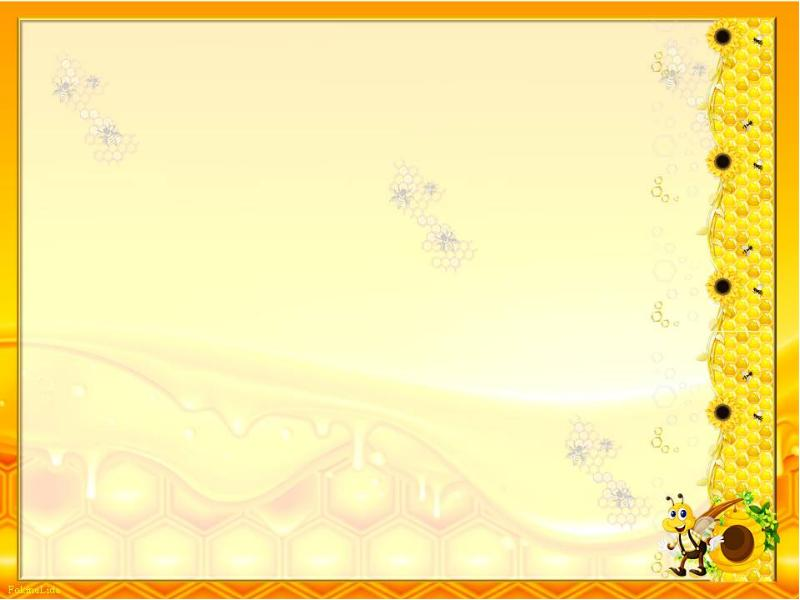 Развивающая предметно-пространственная среда группы
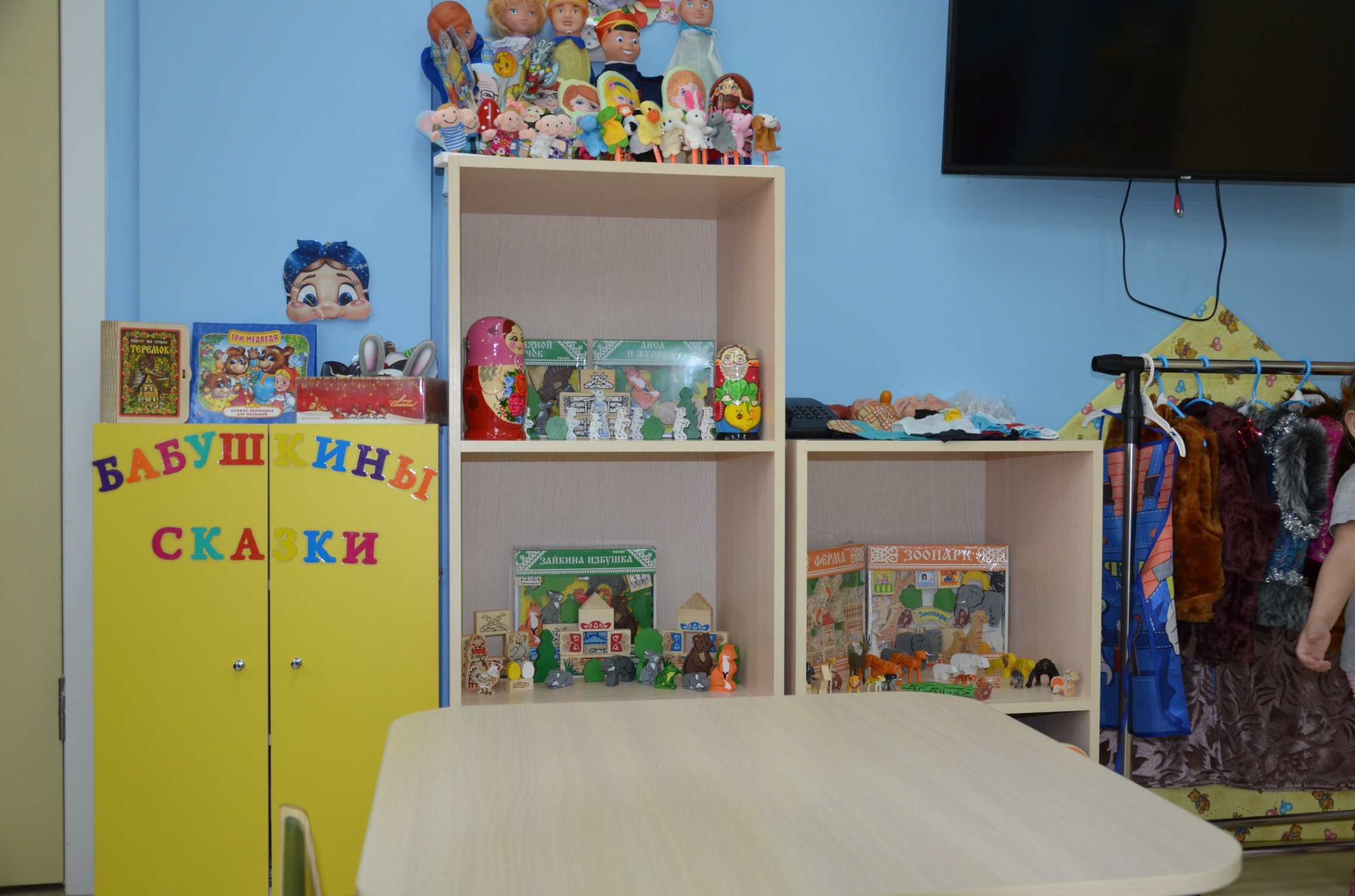 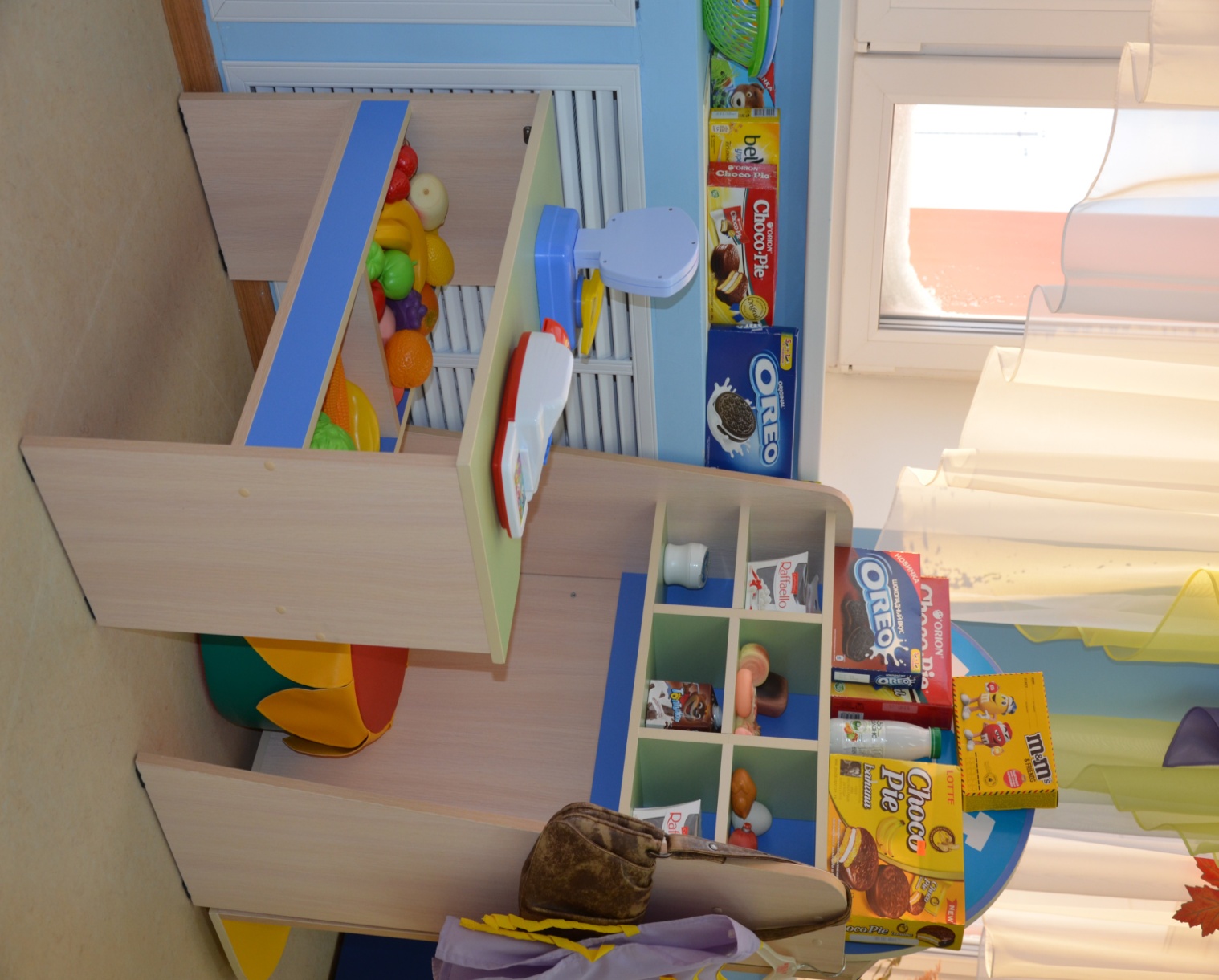 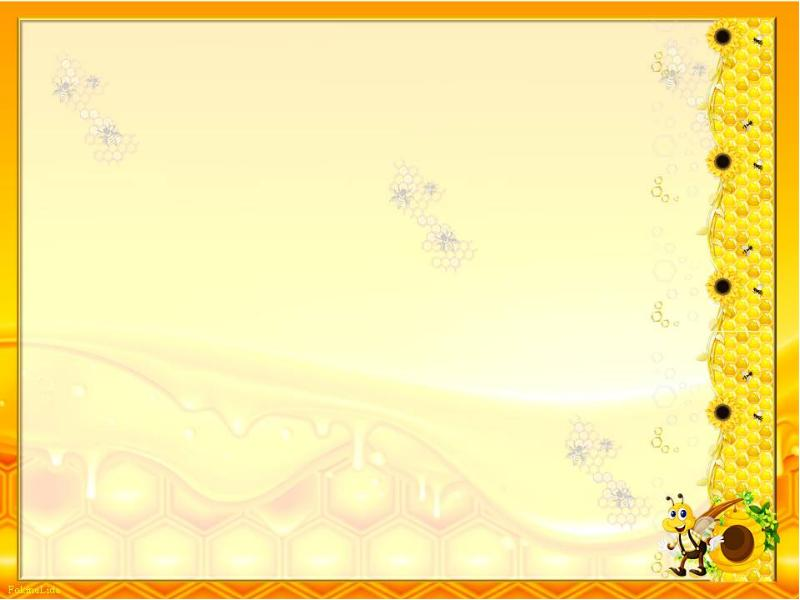 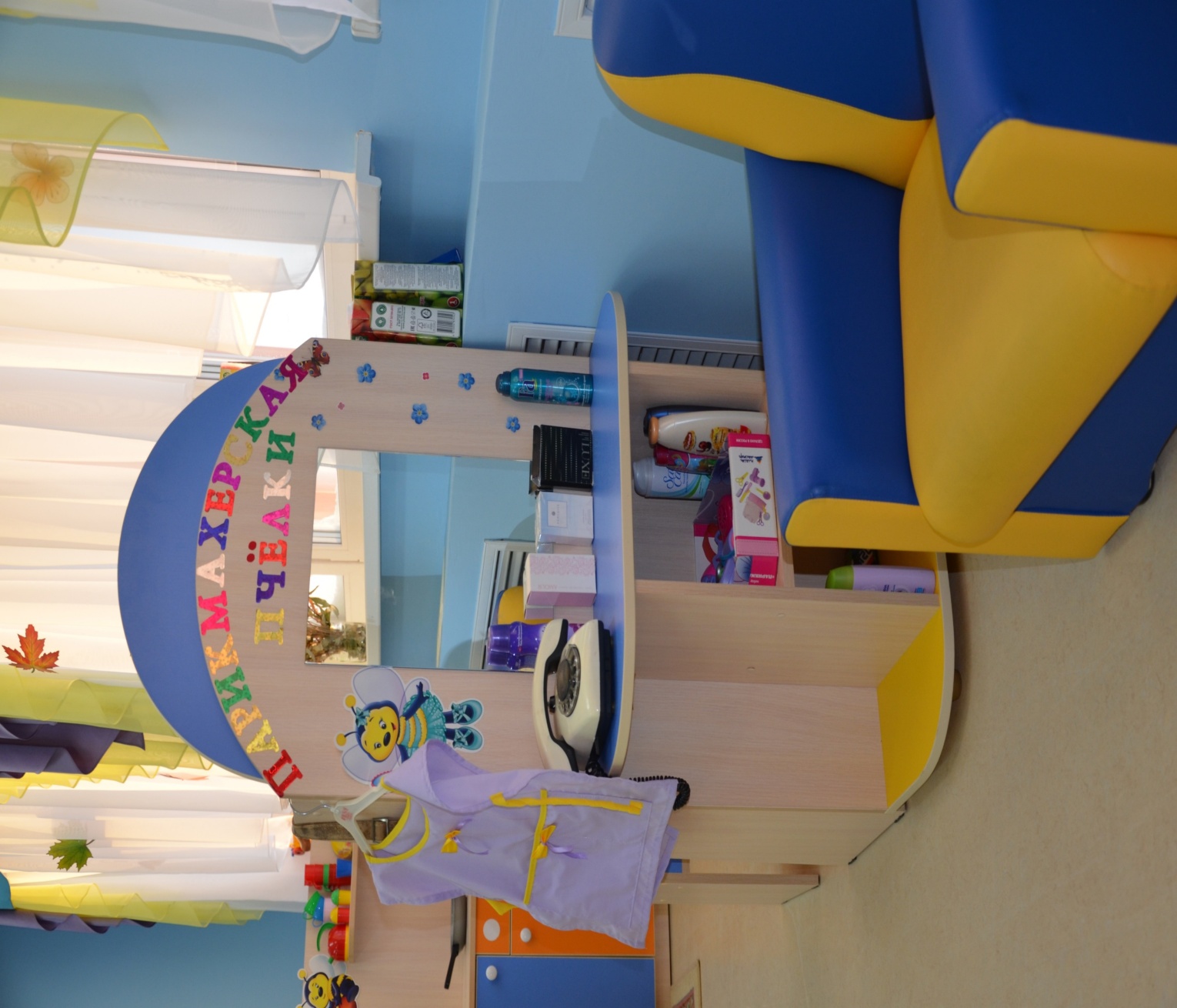 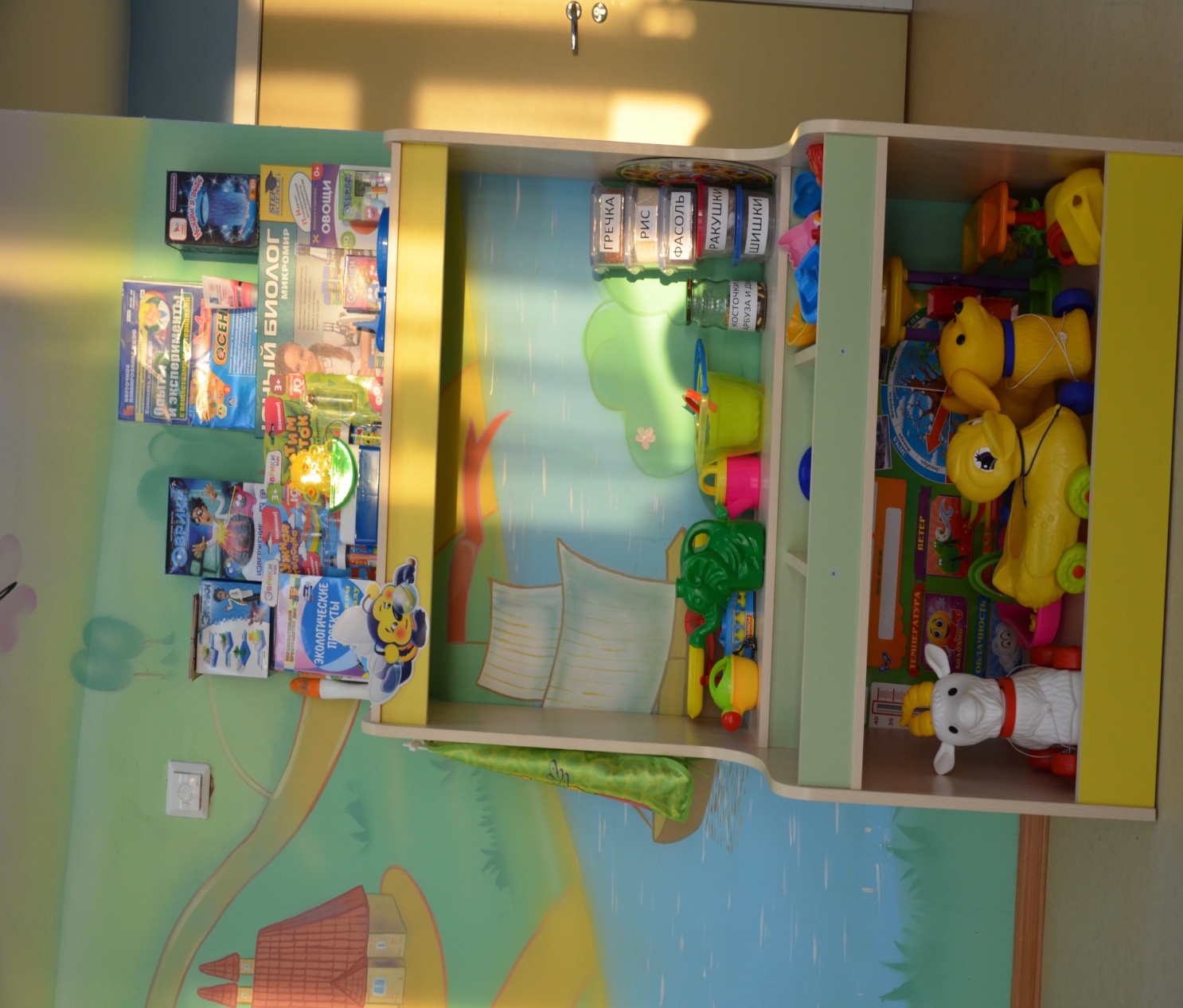 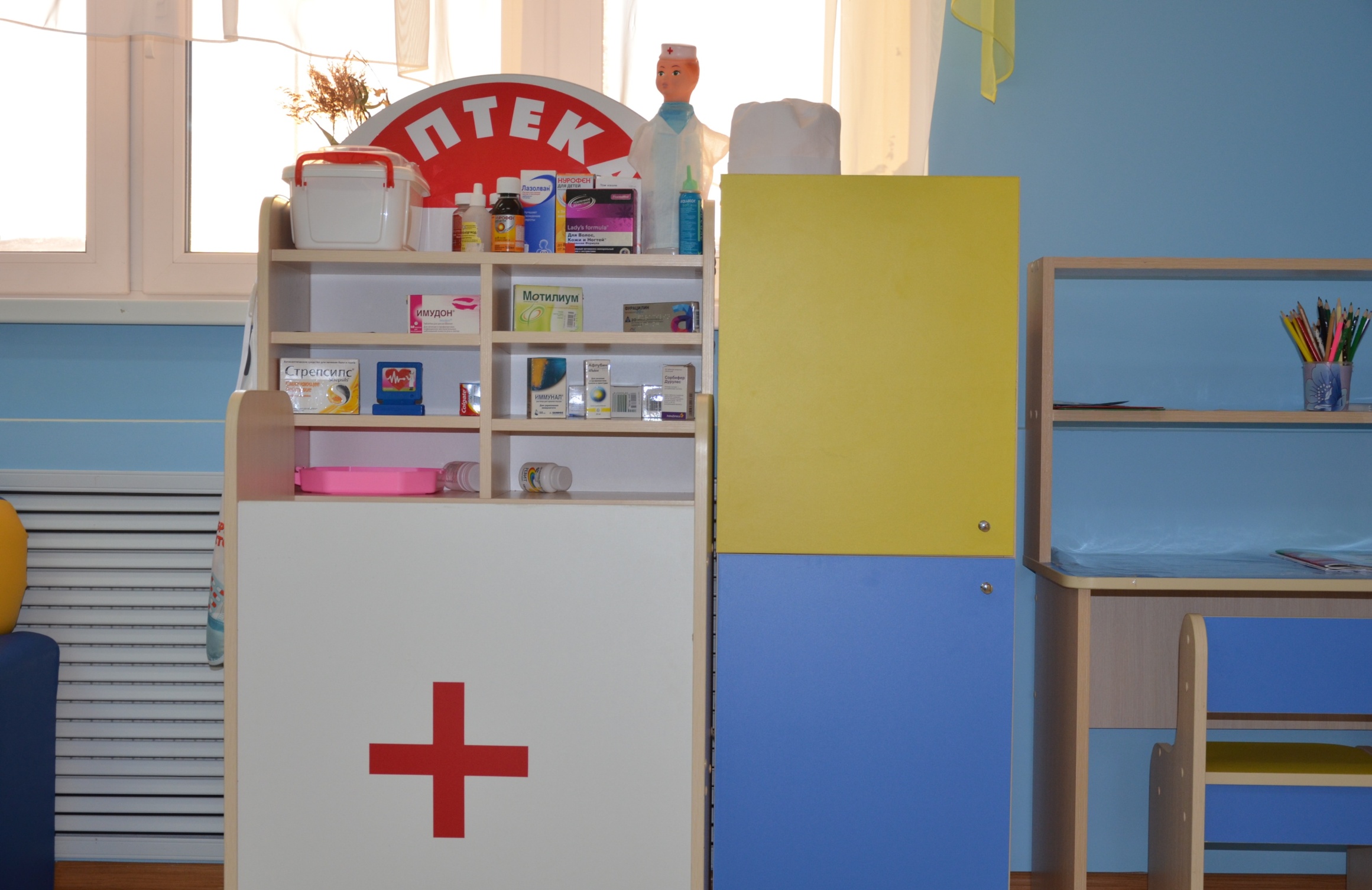 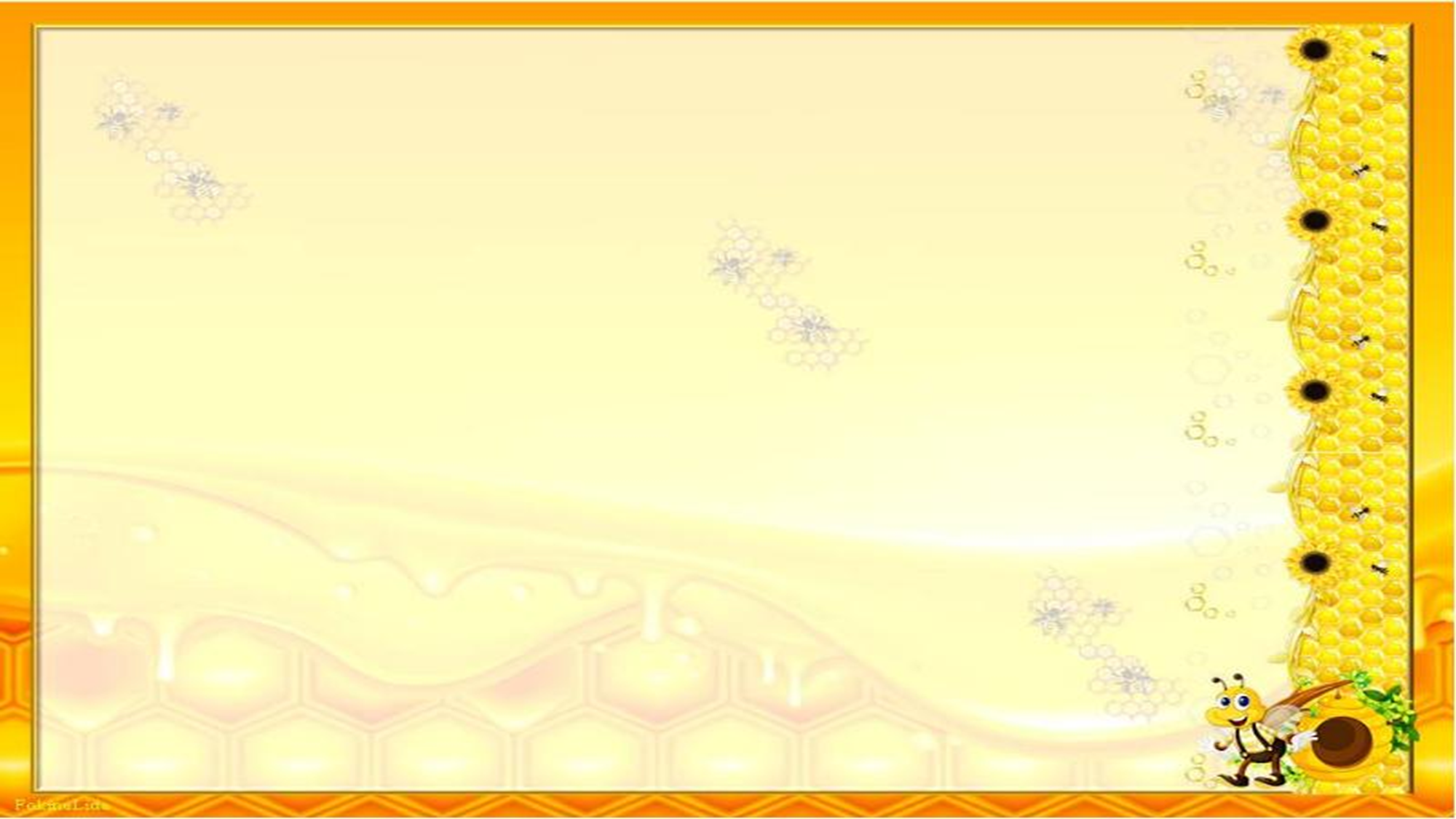 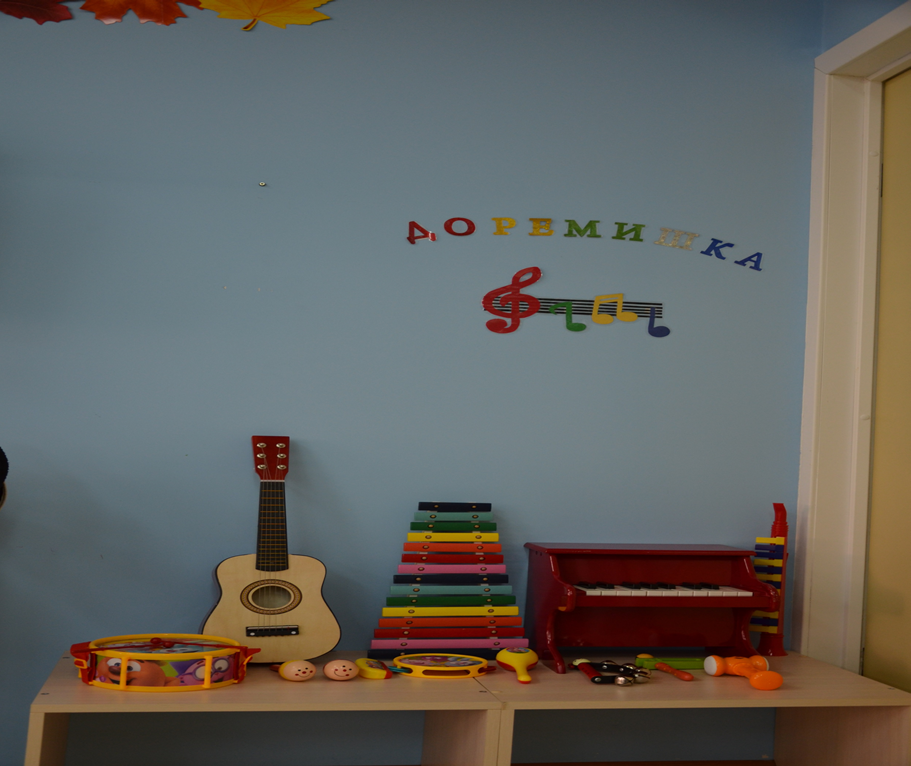 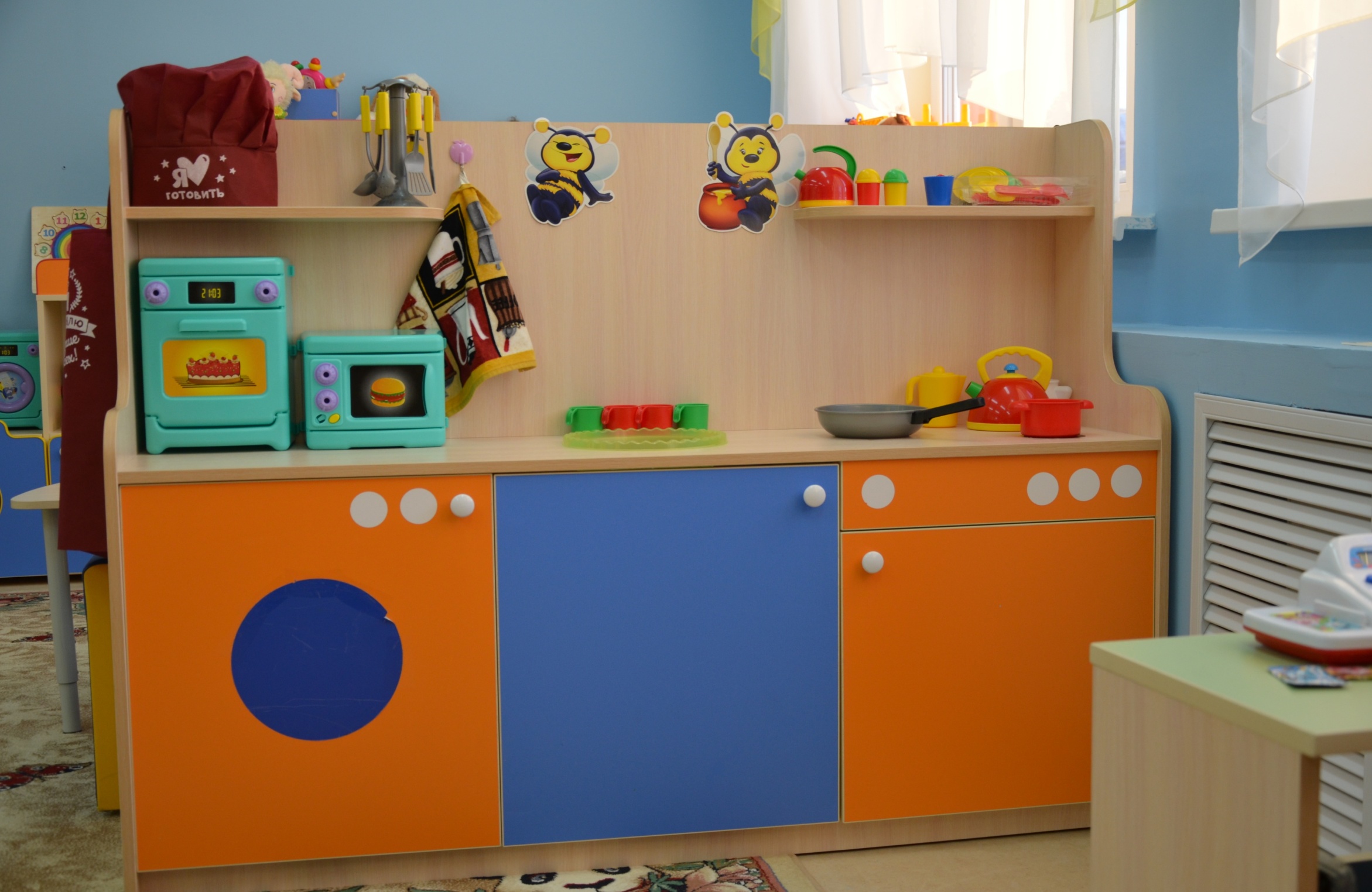 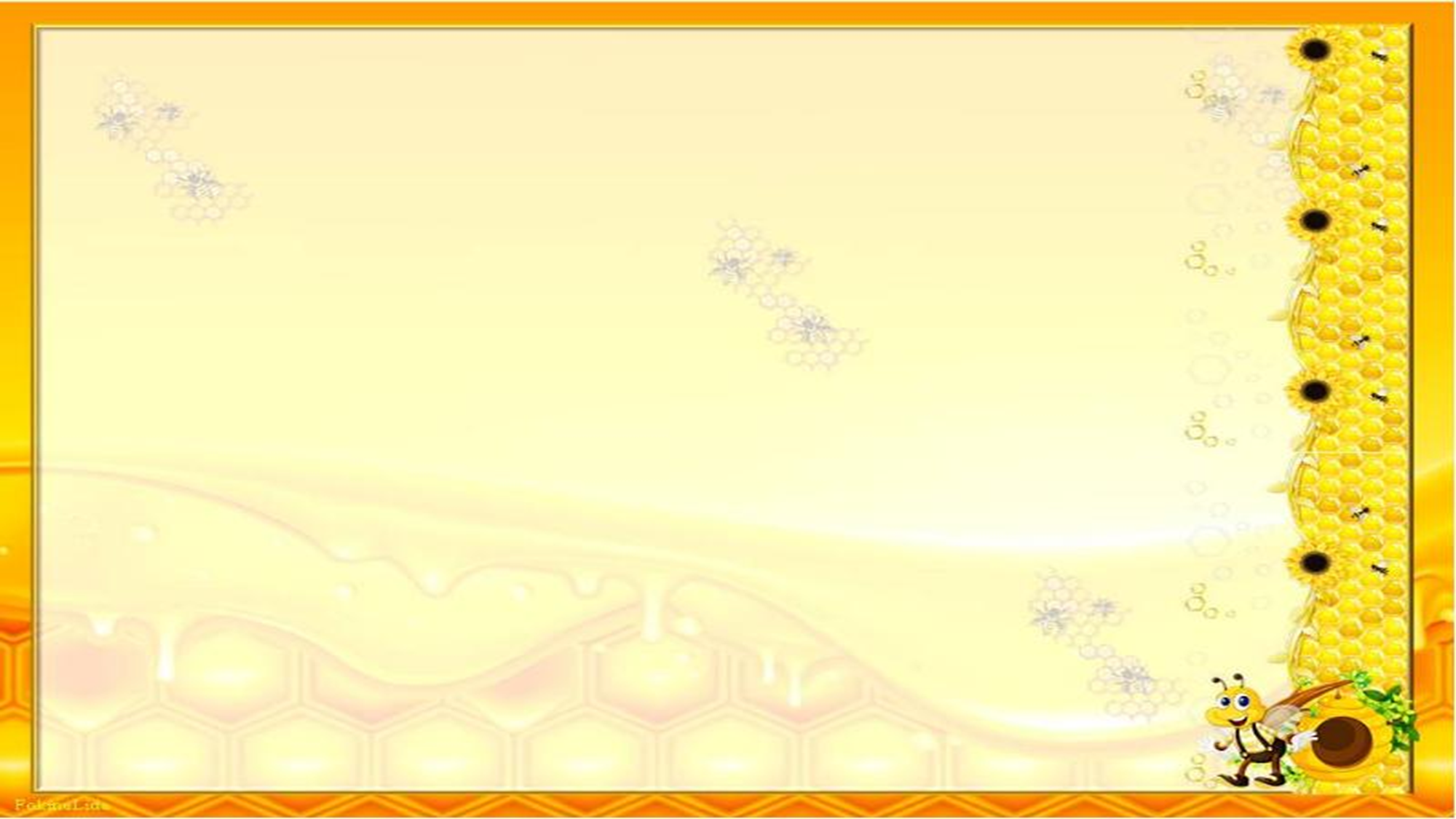 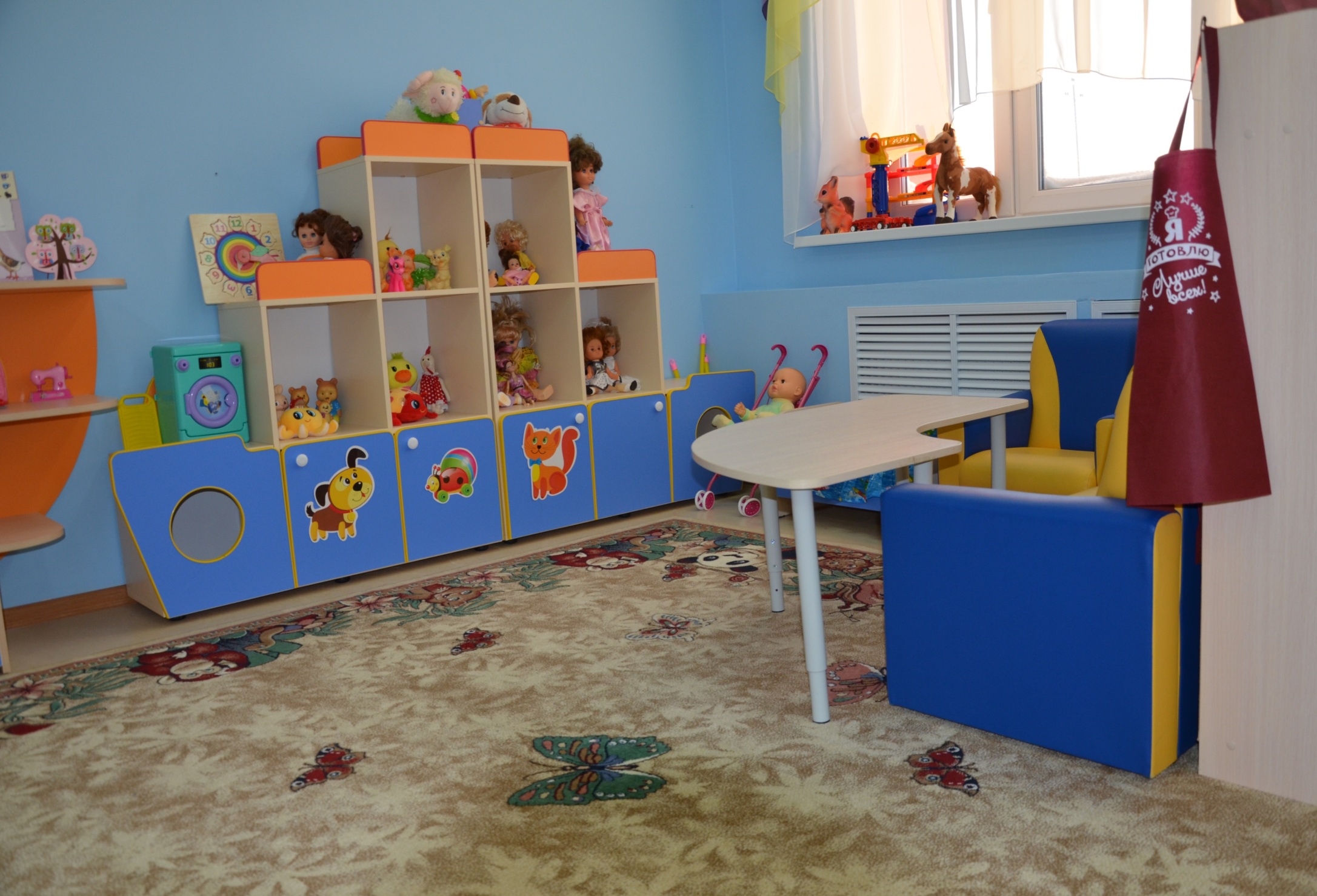 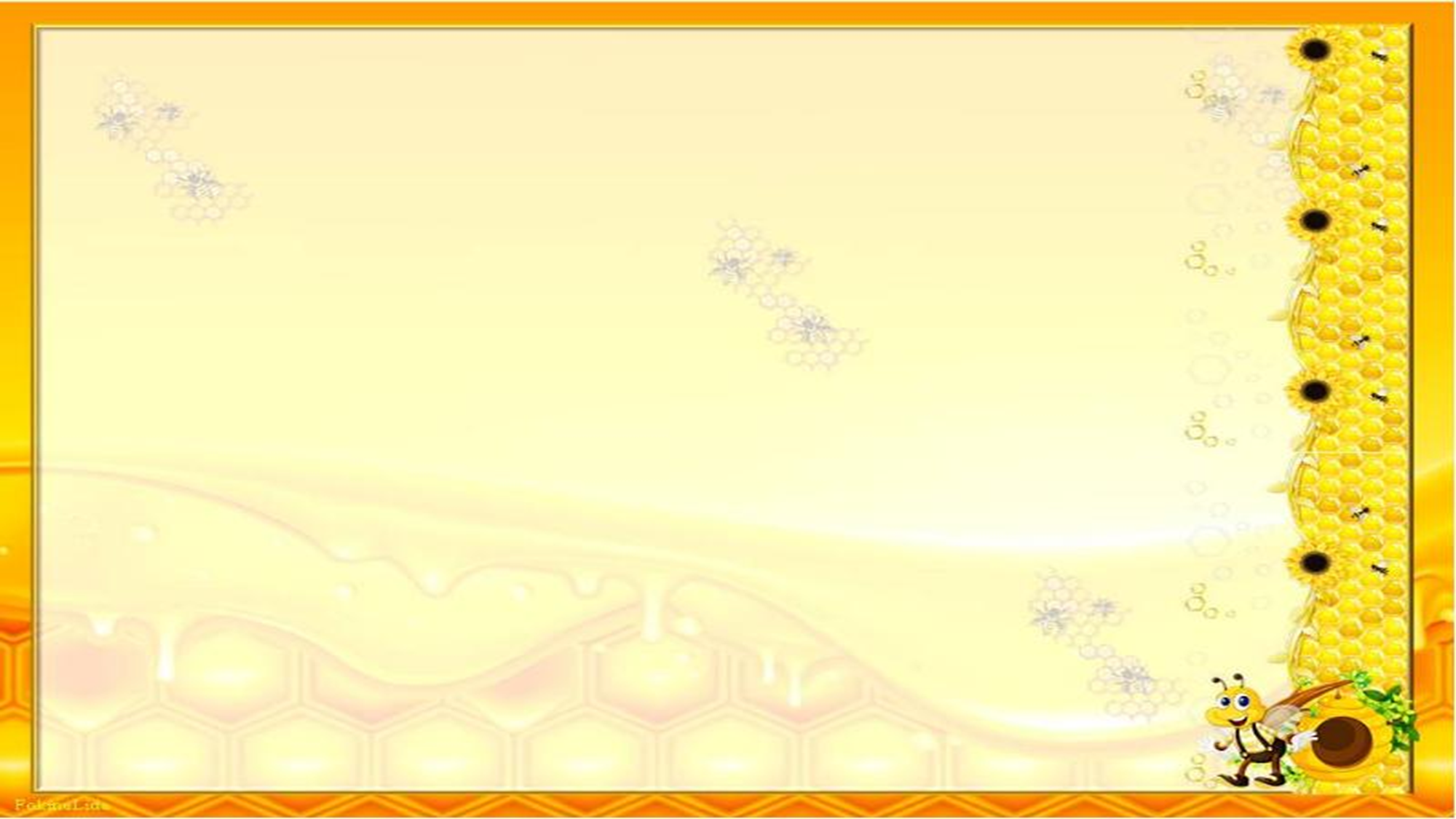 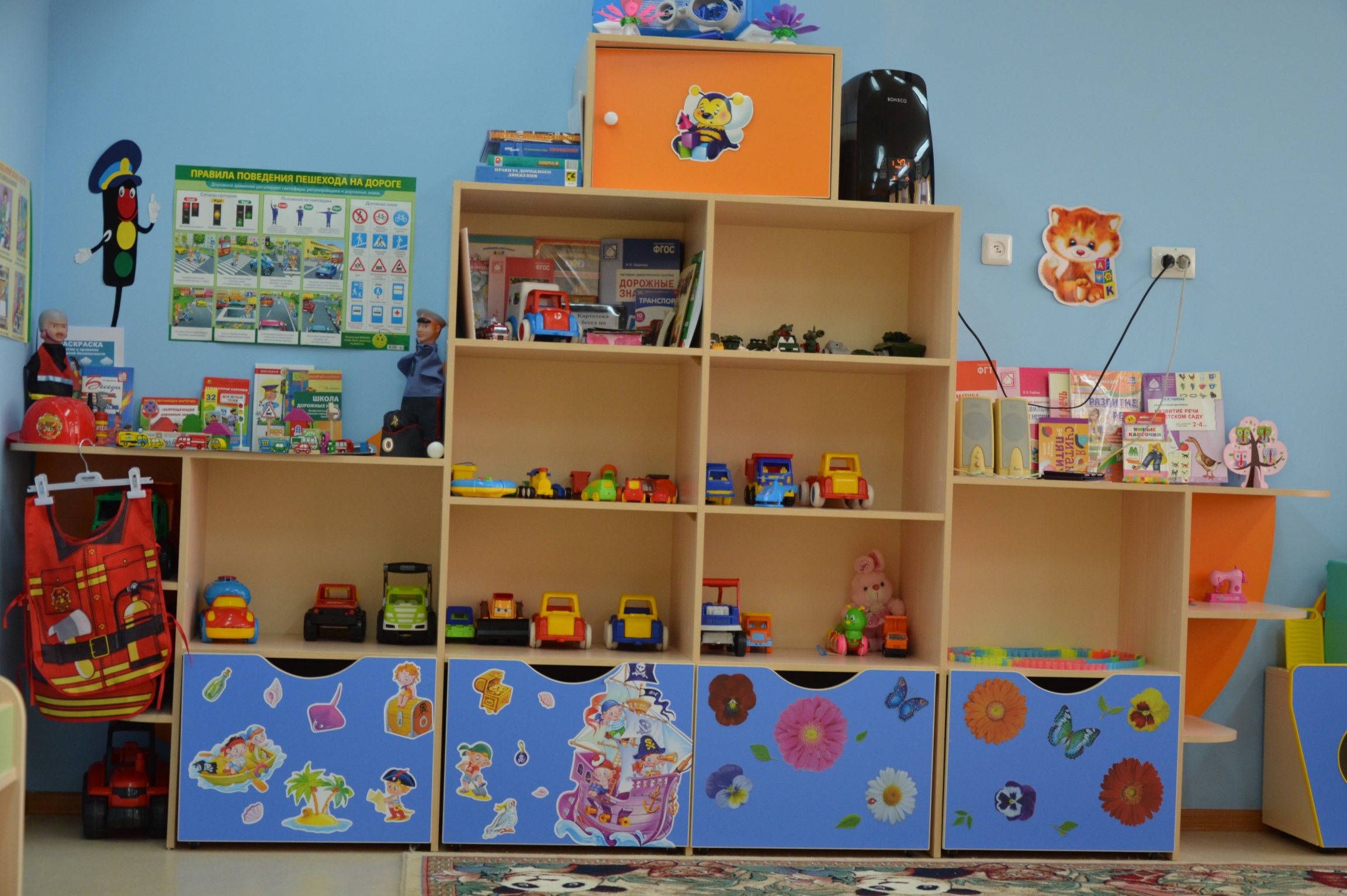 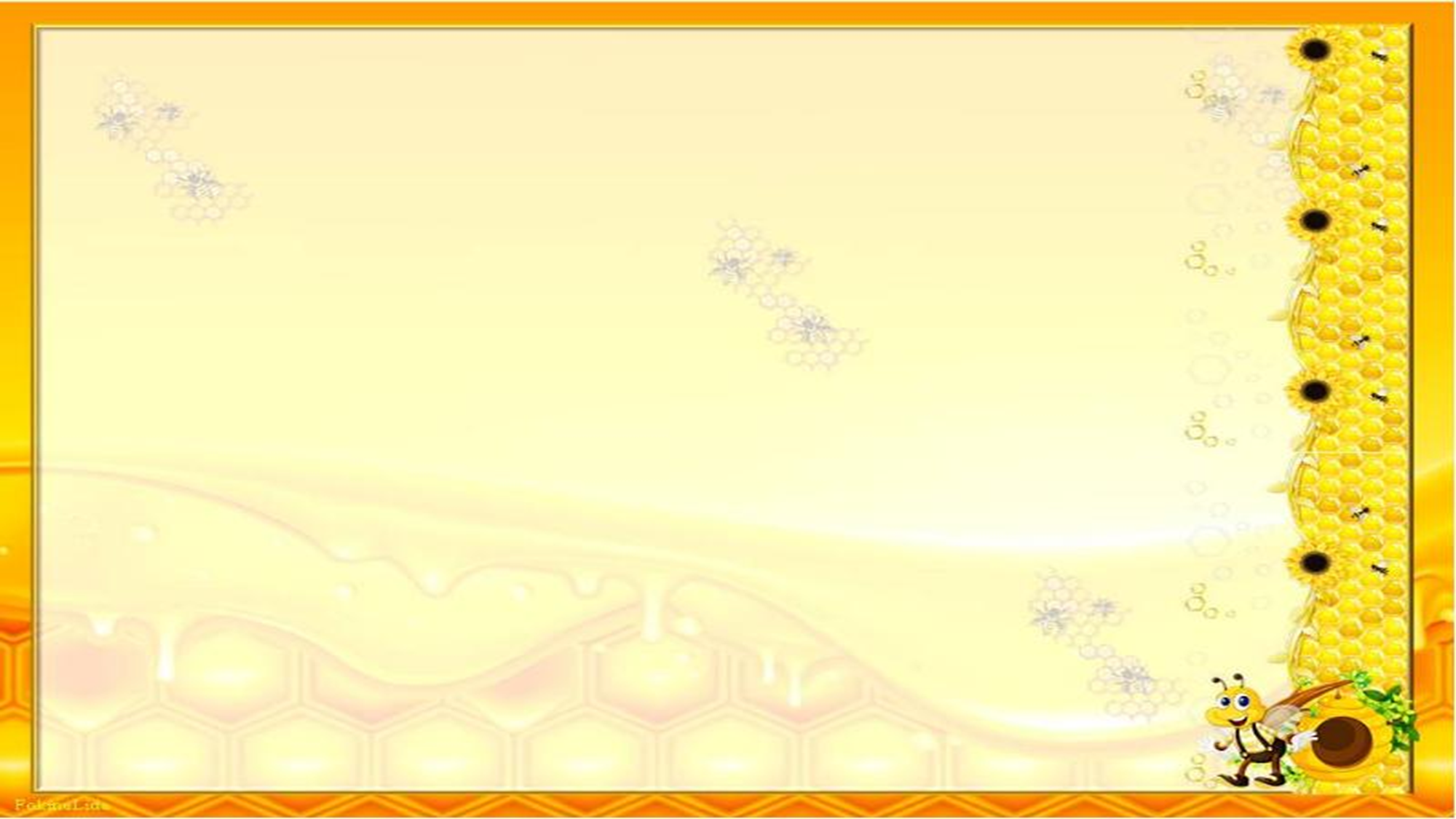 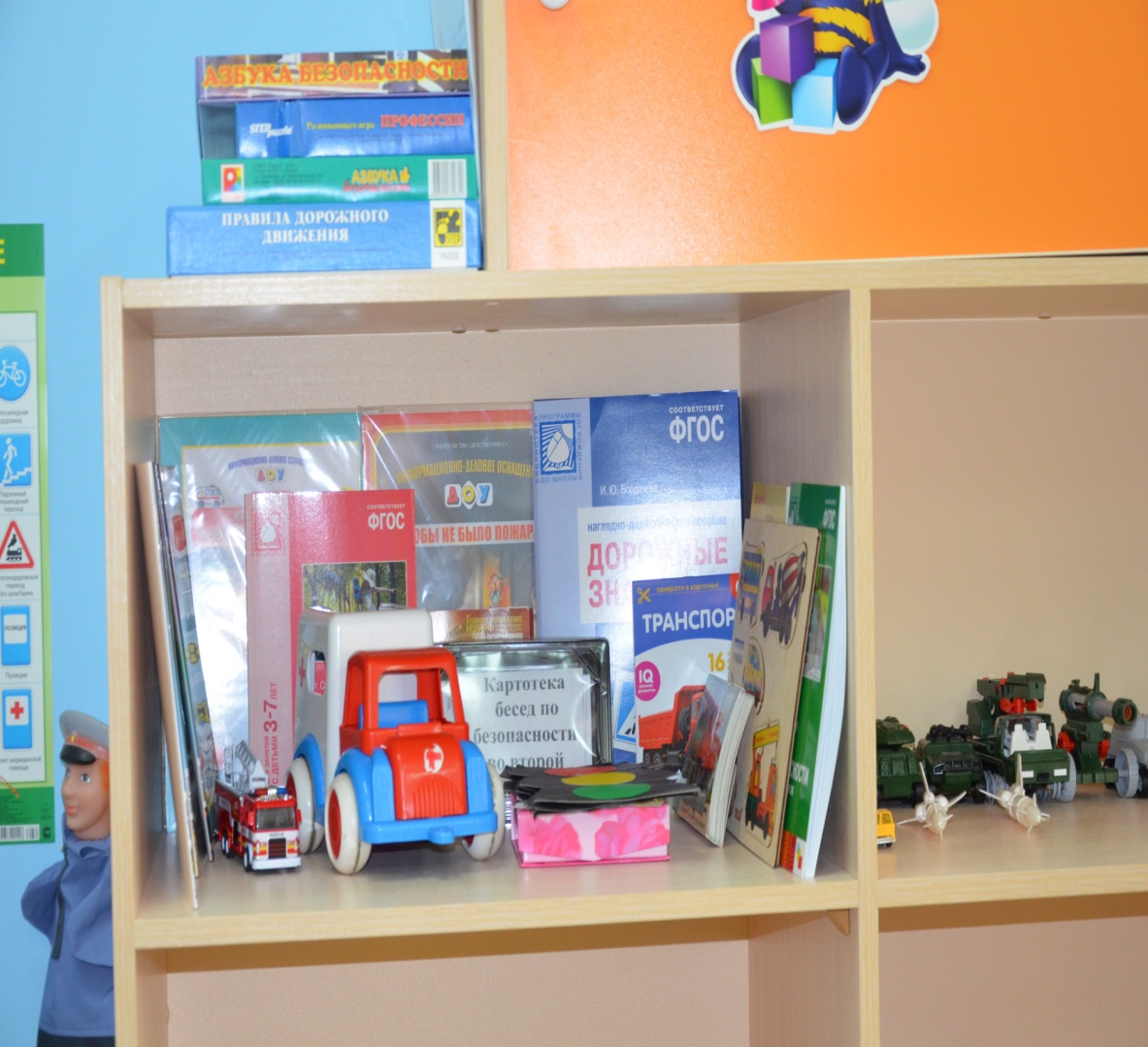 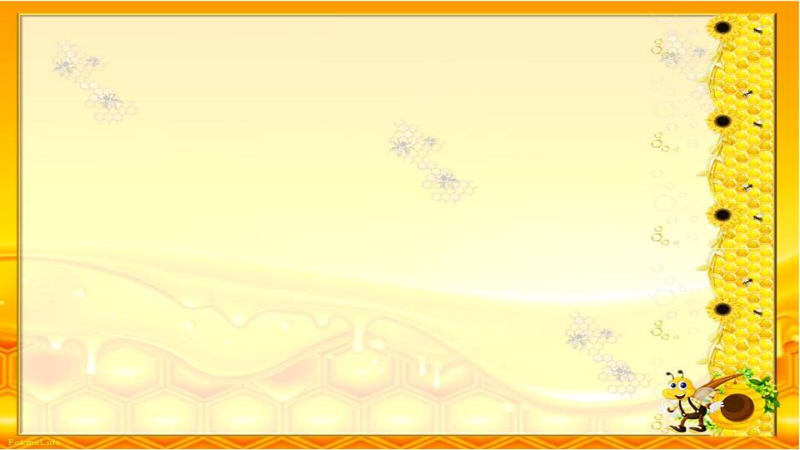 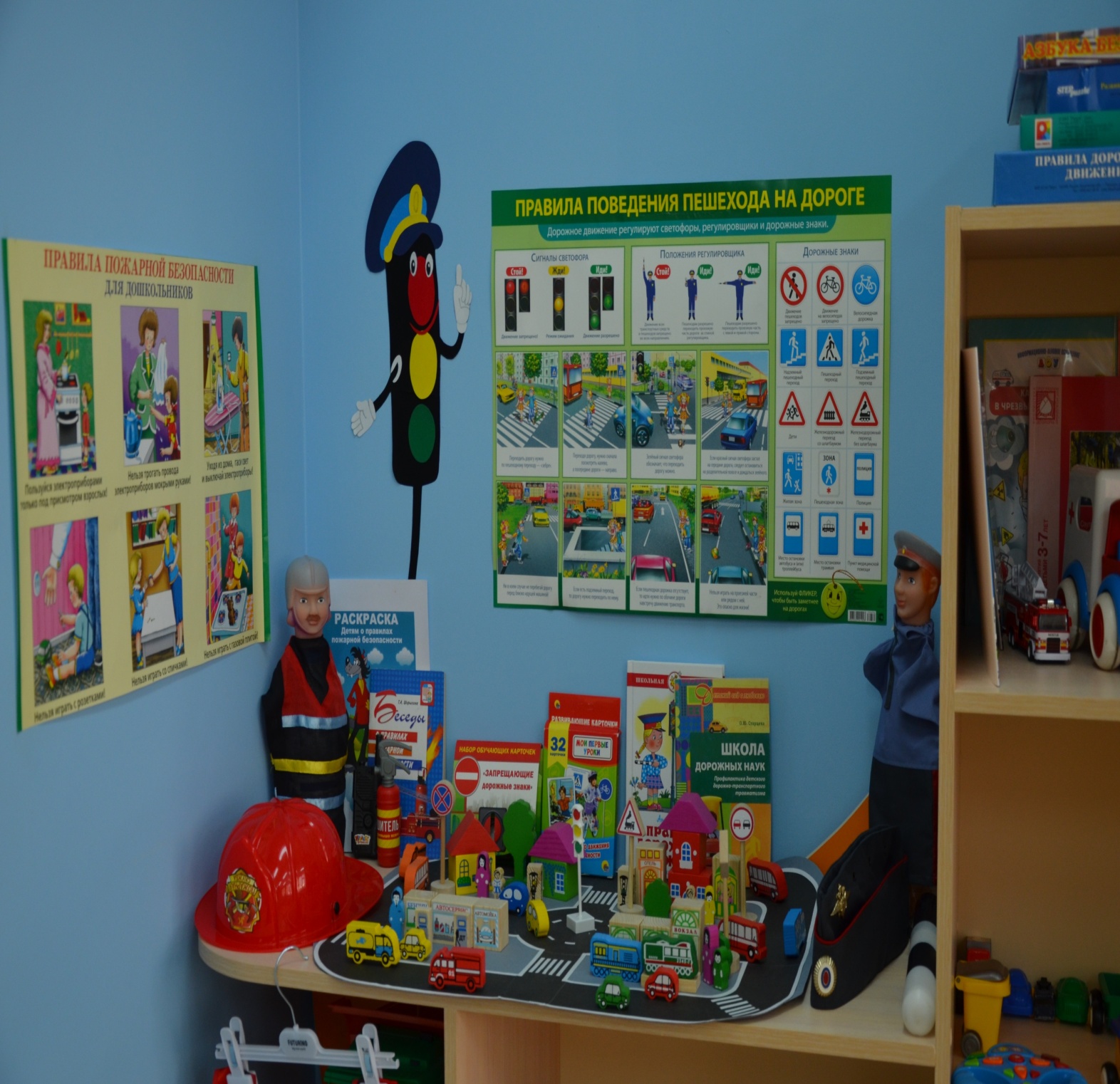 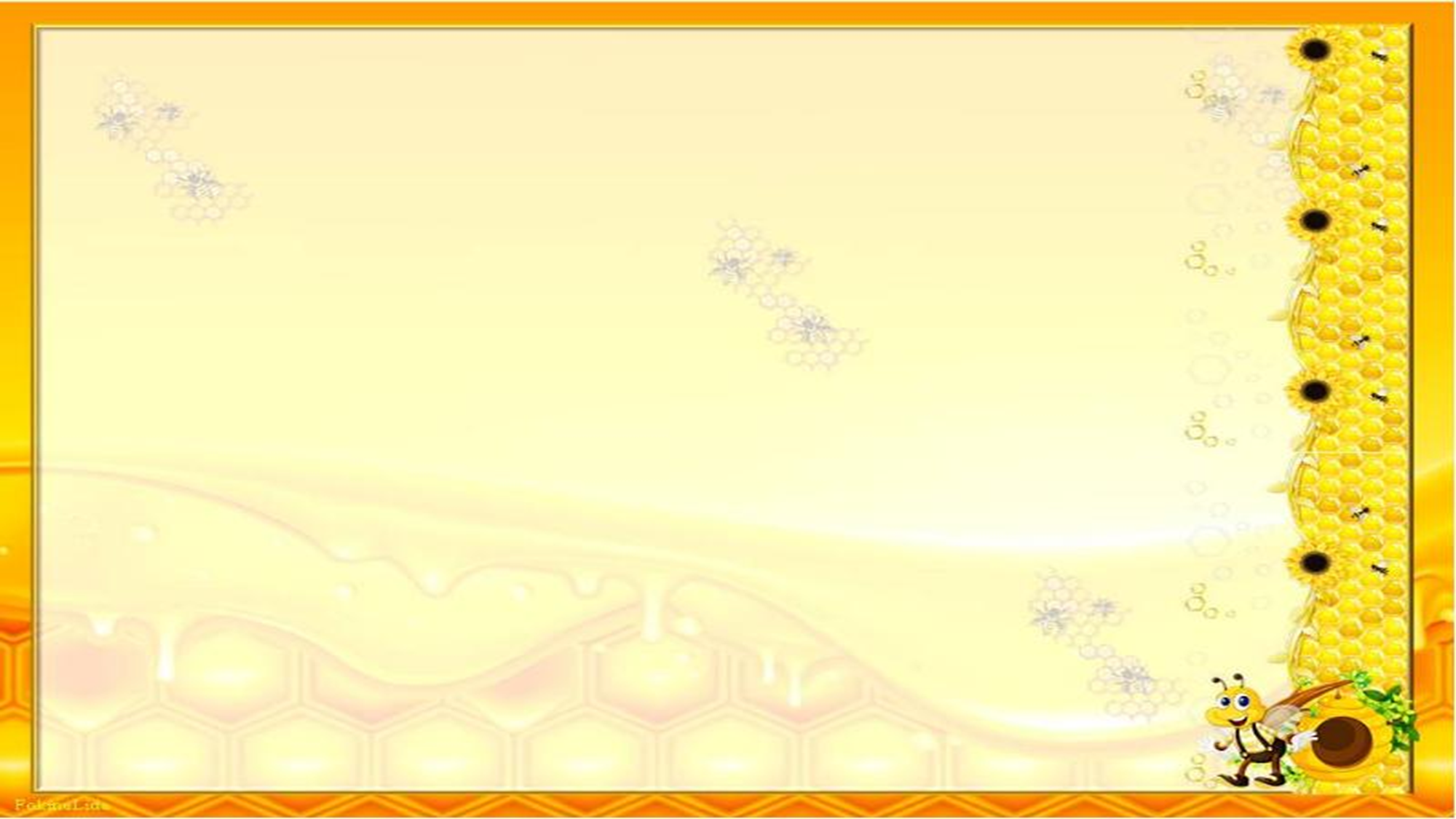 Наше любимое занятие - экспериментирование
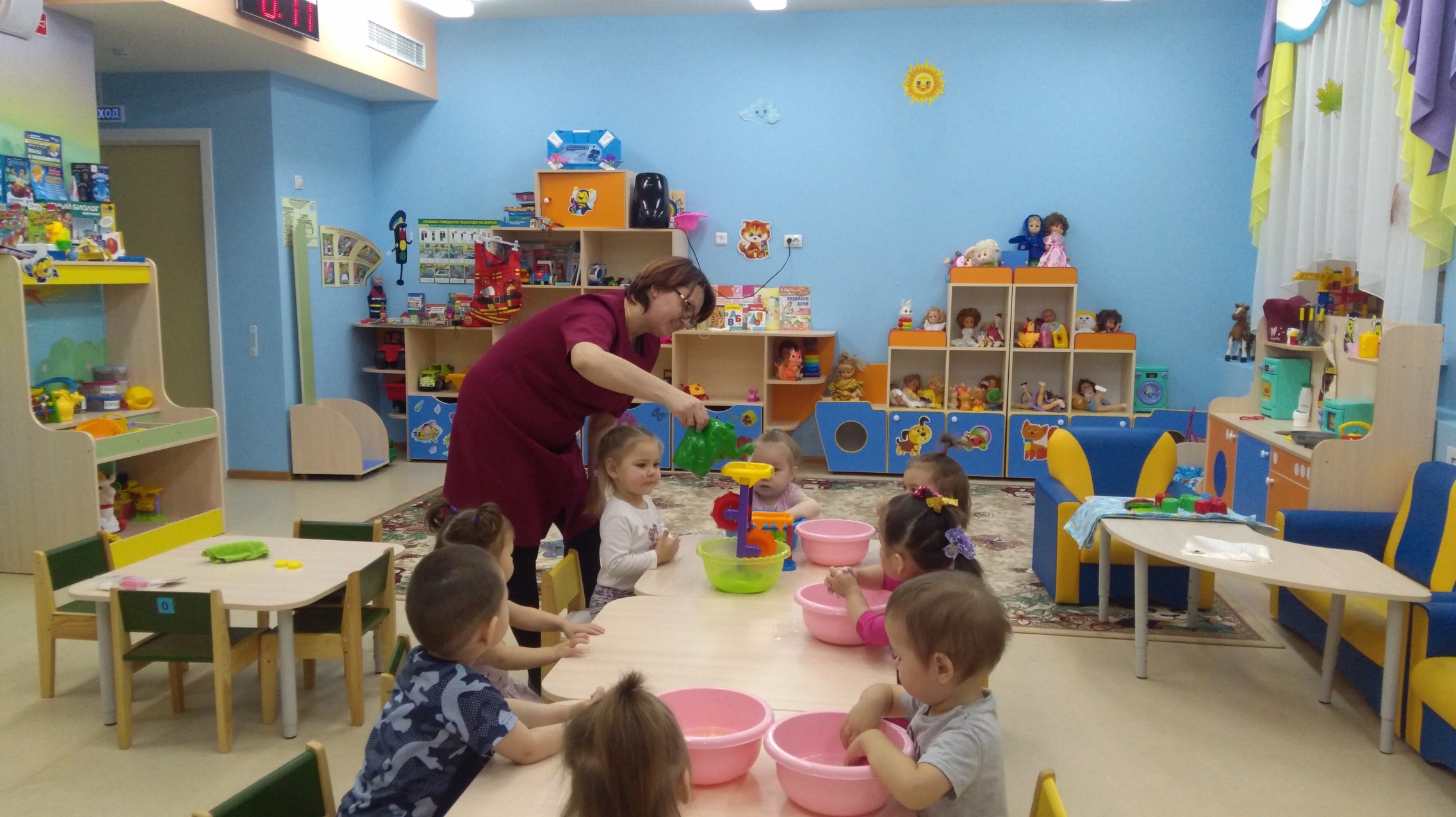 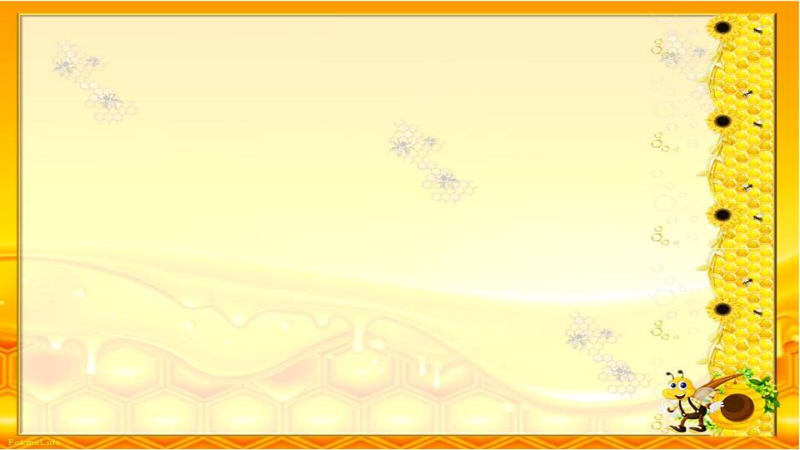 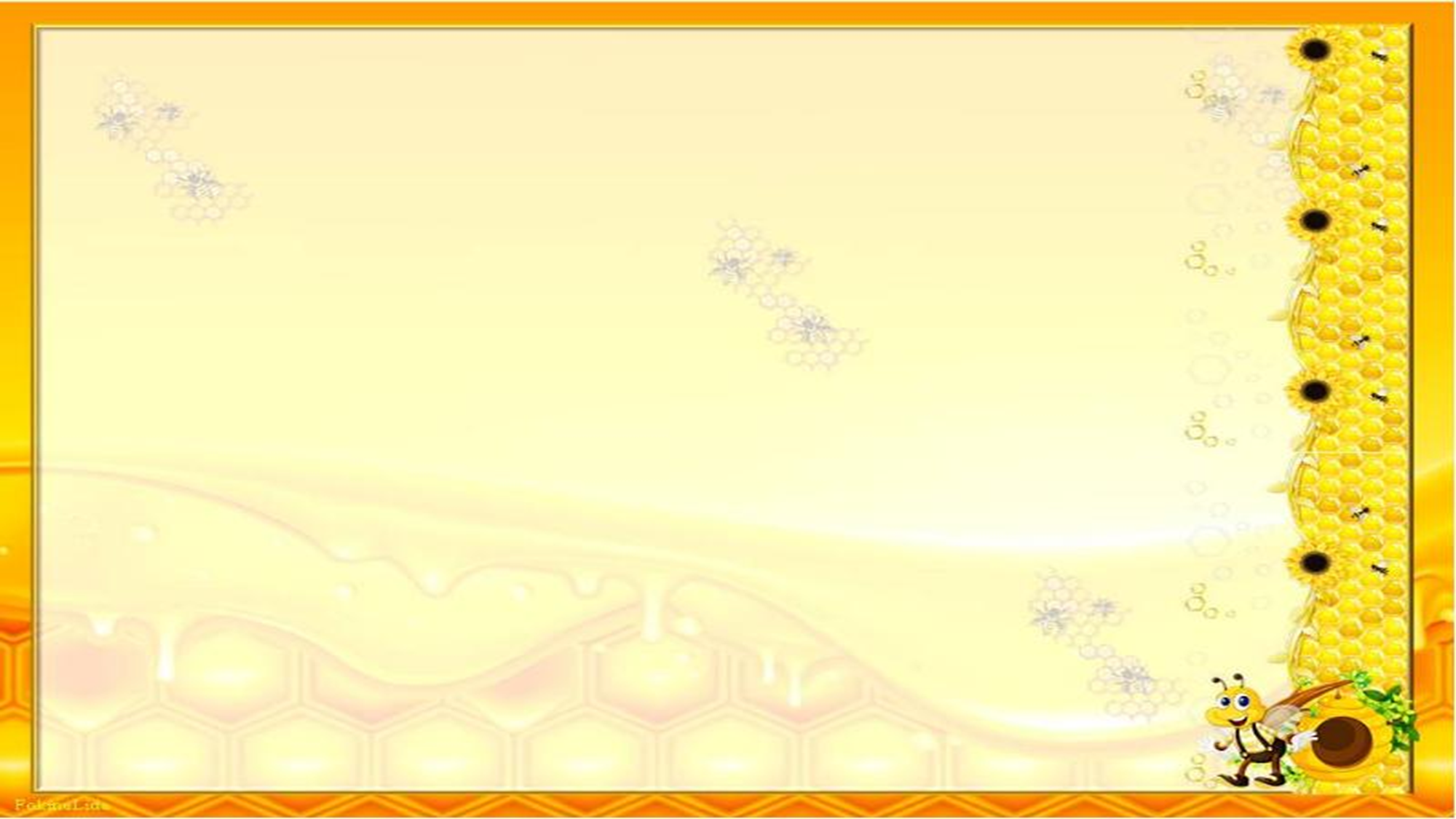 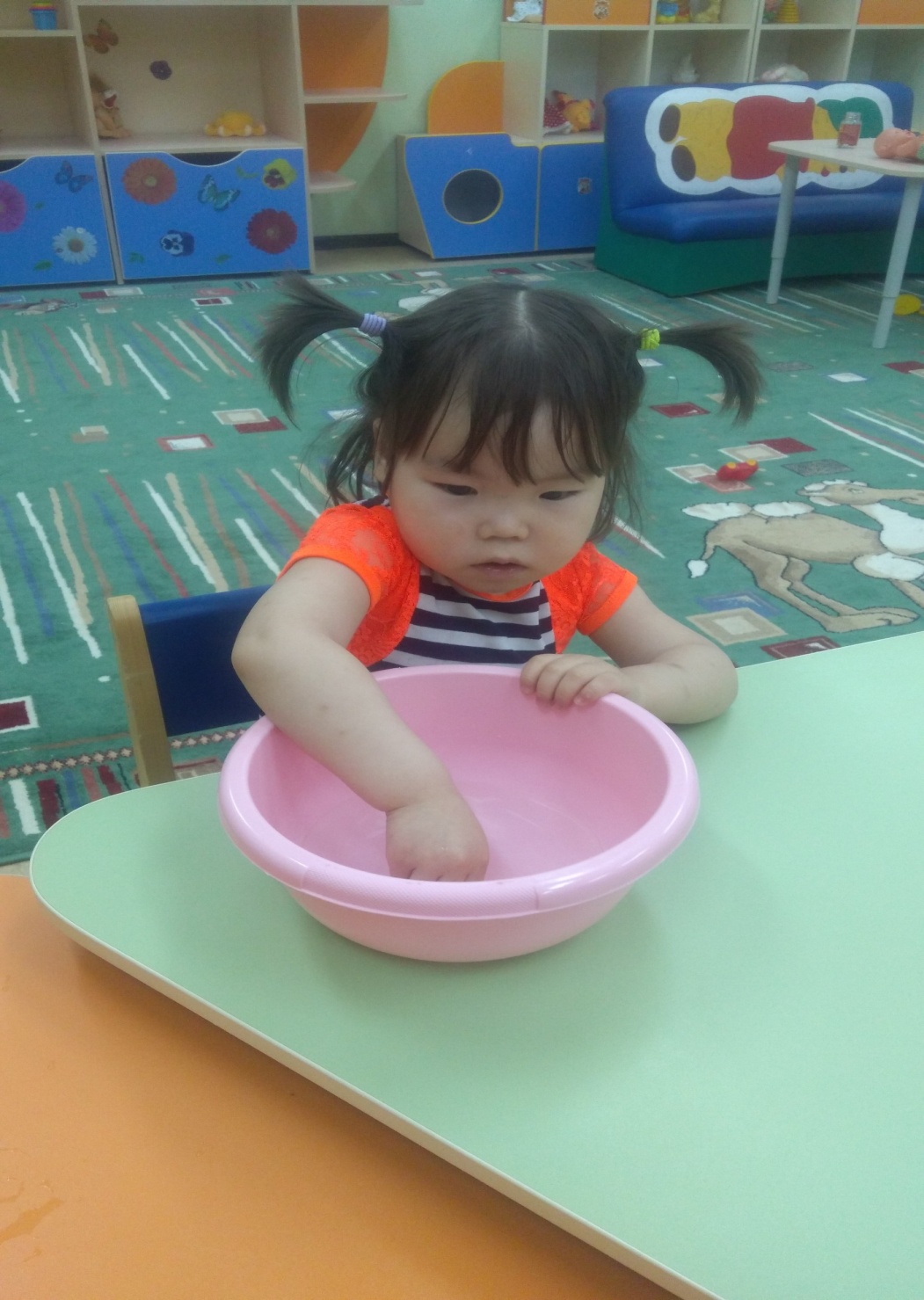 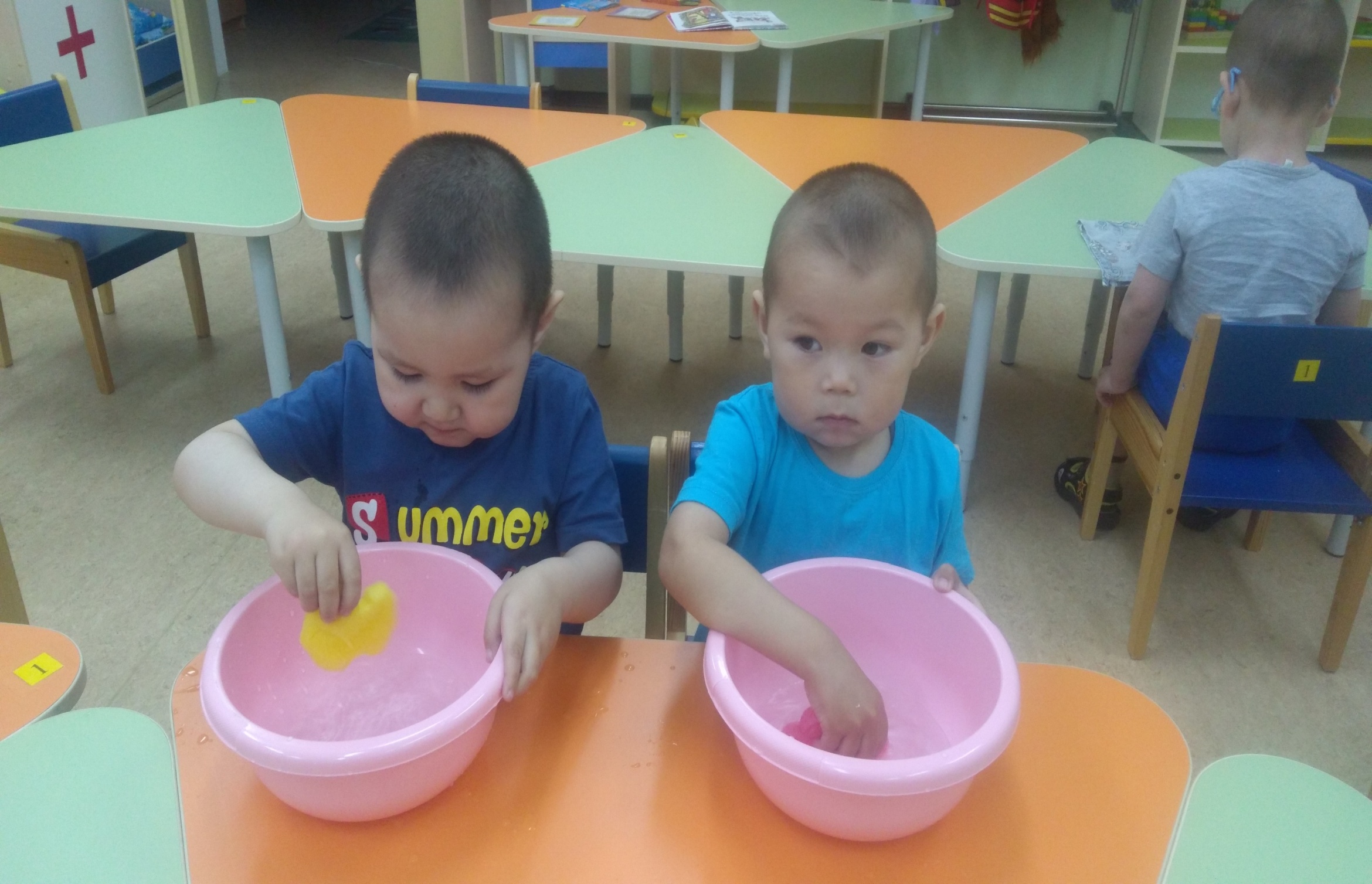 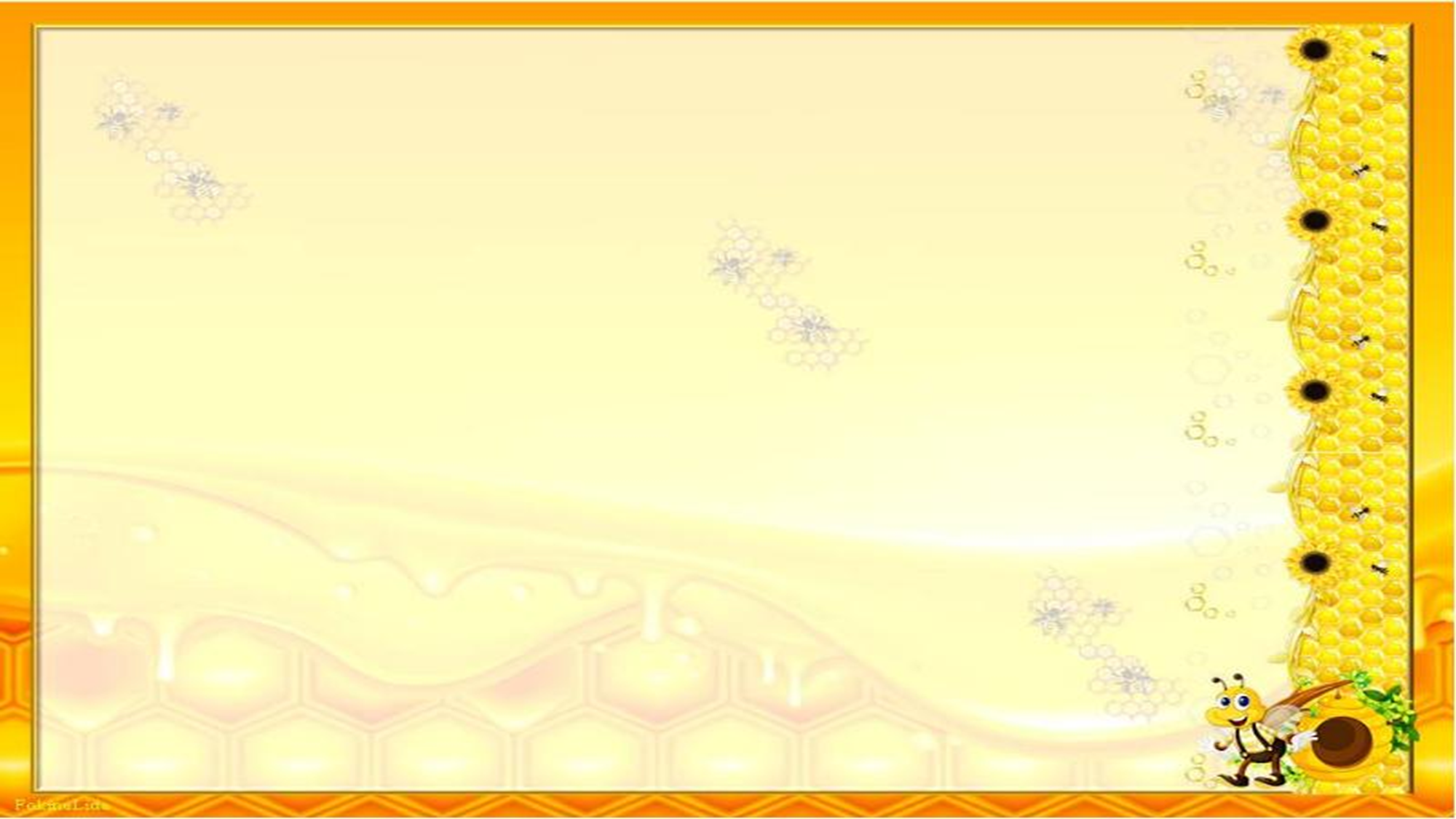 Спасибо за внимание!